تفسير نتائج رحلان الخضاب
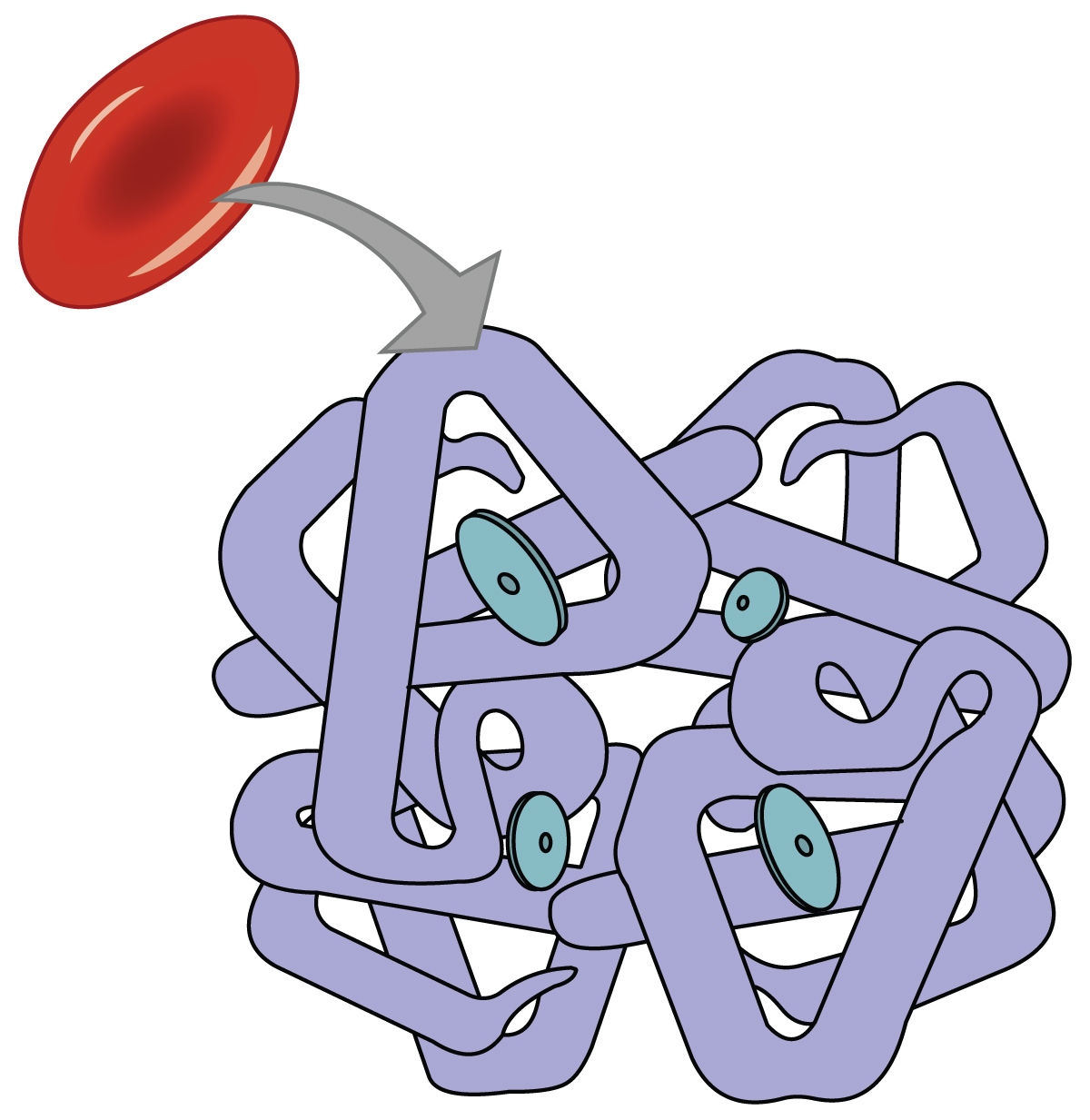 تفسير نتائج رحلان الخضاب
نتائج رحلان الخضاب للشخص الطبيعي هي:

HbA1 :  يتألف من 2Ɑ +2β ويشكل > 96%
 
HbA2 : يتألف من 2Ɑ +2δ ويشكل %2-3
 
Hb F: يتألف من 2Ɑ +2ϒ ويشكل < %1
تفسير نتائج رحلان الخضاب
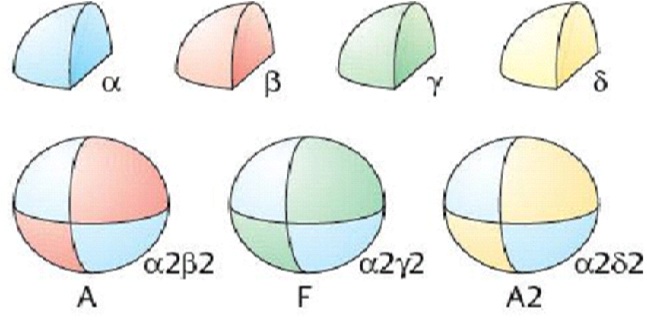 تفسير نتائج رحلان الخضاب
يبدأ تفعيل المورثة المسؤولة عن انتاج السلاسل β منذ الأسبوع الثامن من الحمل حيث يبدأ انتاج هذه السلاسل بالتدريج.

يبدأ تفعيل المورثة المسؤولة عن انتاج السلاسل δ قبل الولادة بأسابيع .

هناك تشابه كبير بين السلاسل β و δ حيث أن الأخيرة أطول ب 10 حموض أمينية.
تفسير نتائج رحلان الخضاب
إن الخضاب المسيطر في الحياة الجنينية هو الخضاب الجنيني F  الذي يتميز بألفته الزائدة للأكسجين .

يبدأ تناقص انتاج السلاسل ϒ في الثلث الأخير من الحمل , في حين يزداد انتاج السلاسل β.

بعد الولادة تكون نسبة السلاسل β⁄ϒ هي 1/2 حيث تبدأ بالانخفاض حتى عمر السنة.
تفسير نتائج رحلان الخضاب
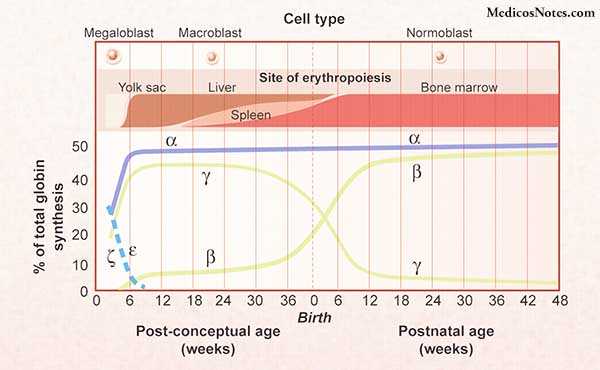 الخضاب الدموي   A2
الخضاب الدموي   A2
عند مناقشة كل حالة سوف ندرسها بعد إجراء التحاليل التالية
رحلان خضاب .
حديد المصل ( 60 - 160).
RBC  (4.2 – 5.4) (4.7 - 6).
MCV ( 80 - 96) .
MCH ( 27 - 33) .
الخضاب والهيماتوكريت .
الخضاب الدموي   A2
نحن أمام أربع حالات :
1 – ارتفاع قيم الخضاب A2 .

2 – قيم الخضاب A2 طبيعية .

3 – إنخفاض قيم الخضاب A2 . 

4 – قيم الخضاب A2  حدية .
إرتفاع الخضاب الدموي   A2
أولاٌ : إرتفاع قيم الخضاب A2  ≥ 3.5
إرتفاع الخضاب الدموي   A2
أولاٌ : إرتفاع قيم الخضاب A2  ≥ 3.5 

هناك أربع حالات :
حامل سمة التلاسيميا .

 مرض التلاسيميا بيتا .

خضاب Leopore .

خضاب   HbE.
إرتفاع الخضاب الدموي   A2
حامل سمة التلاسيما β : 

            A2 = ?
إرتفاع الخضاب الدموي   A2
حامل سمة التلاسيما β : 

 إن الشكل الكلاسيكي لحامل سمة التلاسيميا β مختلفة اللواقح هو :
 (3.5 – 6) : A2 % .
RBC   : مرتفعة.
 :  MCV(60 – 75)fl  .
 . pg(18 – 24) :  MCH
. Microcytic  
 . Hypochromia
(بعض الأخطاء في تحديد نسبة الخضاب عائدة إلى تمدد العينة أو تركيز العينة أو مشكلة في عمود الرحلان) .
إرتفاع الخضاب الدموي   A2
2 - مريض التلاسيما β : 


            A2 = ?
إرتفاع الخضاب الدموي   A2
2 - مريض التلاسيما β : 
 إن الشكل الحاد من التلاسيميا β هو βₒ) )

حيث تكون قيمة A2  > % 5.

إن الشكل المعتدل من βالتلاسيميا هو (+ β )

حيث تكون A2  (3.5 – 5  ) % .
الخضاب الدموي   A2
3-الخضاب  :Leopore 

          A2 = ?
الخضاب الدموي   A2
3 -الخضاب  :Leopore 
يتألف الخضاب من سلسلة ألفا طبيعية وسلسلة غير ألفا مكونة من جزء بيتا وجزء ديلتا .

الخضاب A2 : ( (10 – 15  % .

الخضاب F : ( 2 – 3) %.

Hyoochromia .

Microcystic .
الخضاب الدموي   A2
4-الخضاب Hb E : 
      
         A2 = ?
الخضاب الدموي   A2
4-الخضاب Hb E :
يتألف ينتج عن استبدال الحمض الاميني غلوتاميك ياللايسين في الموضع 26 من السلسلة بيتا .

 : A2 ((22 – 30  %.

RBC   طبيعي .

MCV طبيعي .

MCH طبيعي .
الخضاب الدموي   A2
ثانياً : قيم الـ A2  طبيعية (2 – 3.5 ) :
الخضاب الدموي   A2
ثانياً : قيم الـ A2  طبيعية (2 – 3.5 ) : 
لدينا أربع حالات :
(RBC ,MCV , MCH) طبيعية , حديد المصل طبيعي , تغير في نمط الرحلان .

(RBC ,MCV , MCH) منخفضة , حديد المصل طبيعي , تغير في نمط الرحلان

 (RBC ,MCV , MCH) منخفضة, حديد المصل طبيعي  ,رحلان خضاب طبيعي.

( نقص صباغ + صغر حجم ) ,(حديد المصل منخفض) , رحلان خضاب طبيعي .
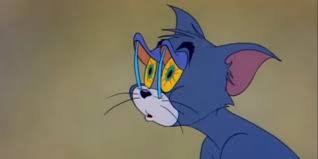 قيم الـ A2 طبيعيةأولاً...
؟
(RBC ,MCV , MCH) طبيعية

 حديد المصل طبيعي 

تغير في نمط الرحلان
قيم الـ A2 طبيعيةأولاً...
نحن أمام حالة استمرار بقاء الخضاب HbF  (3 – 30 ) %
Heredity persistance of fetal heoglobin)) 

 نميزها عن δβ بوجود 
فقر دم + انخفاض بالمناسب .
(RBC ,MCV , MCH) طبيعية

 حديد المصل طبيعي 

تغير في نمط الرحلان
قيم الـ A2 طبيعيةثانياً
؟
(RBC ,MCV , MCH)   منخفضة 

حديد المصل طبيعي 

تغير في نمط الرحلان
قيم الـ A2 طبيعيةثانياً
إنخفاض بسيط بالمناسب 
) MCV  72 – 78 ) %
MCH  ( 22 – 25 ) %

وجود خضاب HbF

نحن أمام حالة  δβ تلاسيميا متخالفة اللواقح .
(RBC ,MCV , MCH)   منخفضة 

حديد المصل طبيعي 

تغير في نمط الرحلان
قيم الـ A2 طبيعيةثالثاً
؟
(RBC ,MCV , MCH) منخفضة

 حديد المصل طبيعي  

رحلان خضاب طبيعي.
قيم الـ A2 طبيعيةثالثاً
نتوجه للتلاسيميا Ɑ 
 التلاسيميا Ɑₒ : 
)= A2  2.2 -2.8) %
 (RBC ,MCV , MCH) منخفضة بشدة .
التلاسيميا  + Ɑ :
A2 = (2.6 – 3.1) %
انخفاض طفيف بالمناسب
MCV(74 - 82)
MCH(24 - 26)
(RBC ,MCV , MCH) منخفضة

 حديد المصل طبيعي  

رحلان خضاب طبيعي.
قيم الـ A2 طبيعيةرابعاً
؟
( نقص صباغ + صغر حجم ) 

(حديد المصل منخفض) 

رحلان خضاب طبيعي
قيم الـ A2 طبيعيةرابعاً
نتوجه إلى ..
فقر دم بعوز الحديد .
حامل Ɑ تلاسيميا أو حامل β تلاسيميا مترافق مع نقص الحديد.
نقص الحديد يسبب نقص تركيب سلاسل الخضاب كافة , وهناك تنافس شديد بين السلاسل بيتا والسلاسل ديلتا على الارتباط بالسلاسل ألفا حيث تتنافس السلاسل بيتا وترتبط مع السلاسل ألفا بشكل فعال ممايؤدي لنقص الخضاب A2.
( نقص صباغ + صغر حجم ) 

(حديد المصل منخفض) 

رحلان خضاب طبيعي
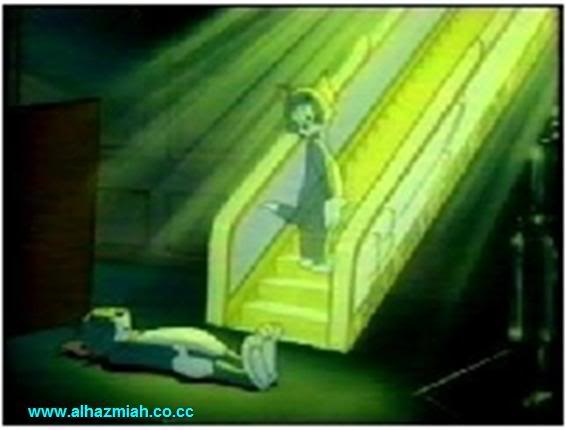 إنخفاض قيم الـA2
ثالثاً : إنخفاض قيم الـ A2
إنخفاض قيم الـA2
لدينا ثلاث حالات :
  (MCV,MCH, RBC)طبيعي ,حديد المصل طبيعي , رحلان خضاب طبيعي.

 (MCV,MCH, RBC)طبيعي ,حديد المصل طبيعي , خلل في رحلان الخضاب.

 (MCV,MCH, RBC)منخفض ,حديد المصل طبيعي , رحلان خضاب طبيعي.
إنخفاض قيم الـA2
الحالة الأولى :

  (MCV,MCH, RBC)طبيعي .

حديد المصل طبيعي .

رحلان خضاب طبيعي .
إنخفاض قيم الـA2
الحالة الأولى :

التشخيص المحتمل :

                          δ   تلاسيميا
إنخفاض قيم الـA2
الحالة الثانية : 

(MCV,MCH, RBC)طبيعي .

حديد المصل طبيعي .

خلل في رحلان الخضاب.
إنخفاض قيم الـA2
الحالة الثانية : 

   شك بـ δتلاسيميا أو أية مشاكل خضابية أخرى
إنخفاض قيم الـA2
الحالة الثالثة : 

MCV,MCH, RBC)منخفض .

حديد المصل طبيعي .

رحلان خضاب طبيعي .
إنخفاض قيم الـA2
الحالة الثالثة : 

    الشك بـ δ تلاسيميا مترافقة مع  Ɑتلاسيميا

A2             <      1.7± 0.3
قيم الـ  A2 حدية
رابعاً : قيم الـ  A2 حدية
قيم الـ  A2 حدية
تسمى هذه الحالة بالمنطقة الرمادية Gray Zone)) .

هذه الحالة شائعة في مناطق تواجد التلاسيميا .

أثبتت عدة دراسات أن القيم الحدية هي قيم طبيعية.

تتراوح قيم الـ A2   =  3,5  ±   0.4 .

MCV  , MCH , RBC طبيعية.
قيم الـ  A2 حدية
حامل تلاسيميا صامت .

حامل β  تلاسيميا بنمط وراثي خاص مترافق مع  δ تلاسيميا 

قد تترافق مع α+ تلاسيميا .

قد تترافق مع مشاكل خضابات شاذة أخرى (هذه الخضابات الشاذة منعت المورثة المسؤولة عن    الـ β تلاسيميا من التعبير عن ذاتها وبالتالي حدث ارتفاع طفيف ب A2  .
قيم الـ  A2 حدية
ارتفاع طفيف في سياق فرط نشاط الدرق .

ارتفاع طفيف في سياق العلاج بـ Zidovudine  )علاج الـ HIV ) .
ارتفاع في سياق الـ   Megaloplastic Anemia
اختلاف طريقة الرحلان .
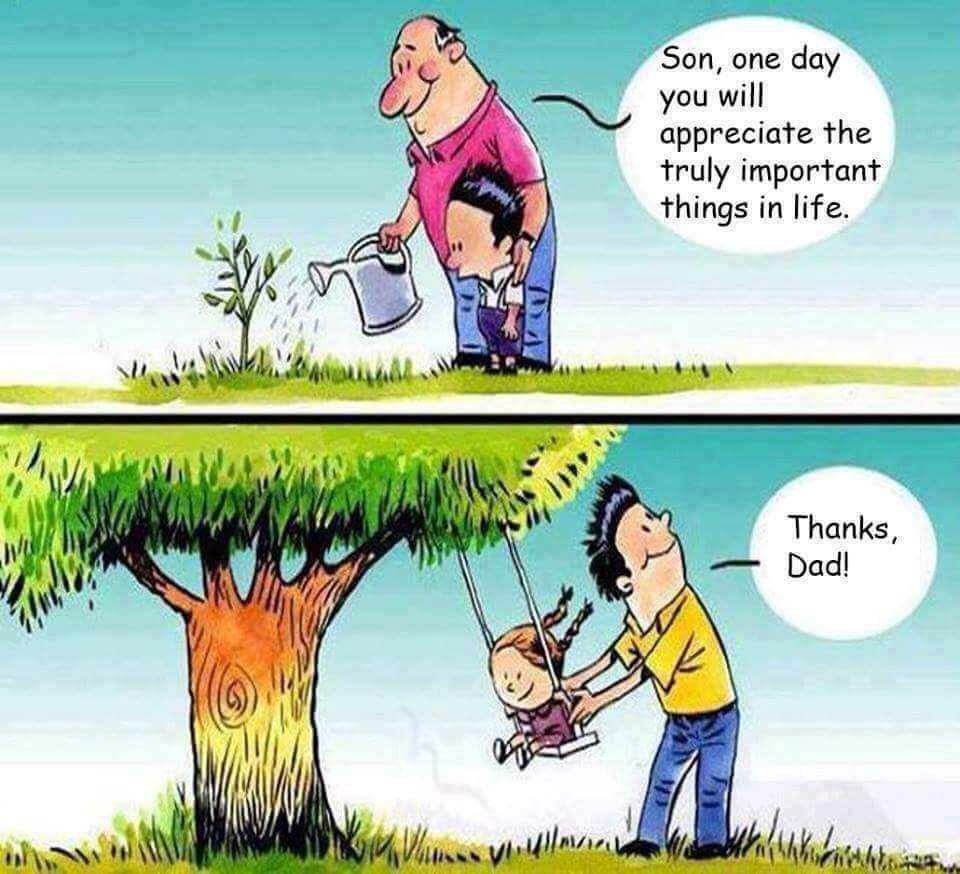 وأخيراً . . .
أرسلت له متسائلة . . . 

لماذا تكتب ( أنتي ) بالياء بدلاً من الكسرة ( أنتِ )؟؟

أجابها . . . 

يعز علي كسركِ حتى في اللغة !!!!
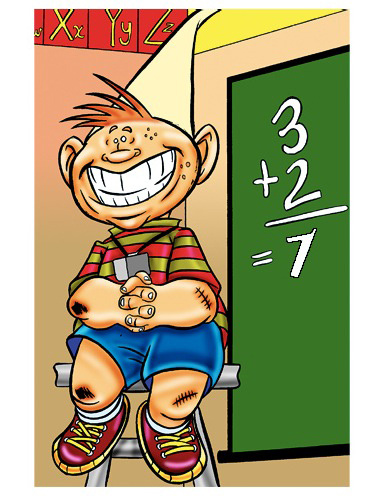 كذااااااب . . . 

واصل للصف الرابع 

وطالع من المدرسة 

شحط.